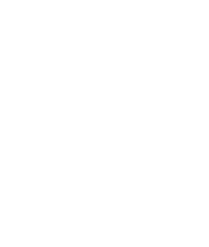 Ενότητα 6ηΚεφάλαιο 4o: Είδη των ζώων
Όνομα Σχολείου
Όνομα Δασκάλου
1
Πως κινούνται τα ζώα;
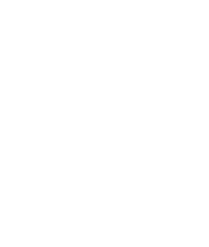 Η μέλισσα είναι έντομο, δηλαδή κινείται με πολλά πόδια και φτερά.
Η αρκούδα είναι τετράποδο, δηλαδή κινείται με τα 4 πόδια.
Πως κινούνται τα ζώα;
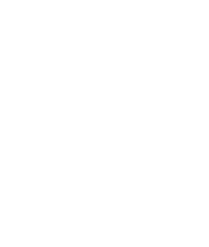 Το φίδι είναι ερπετό, δηλαδή κινείται με την κοιλιά.
Η σαρδέλα είναι ψάρι, δηλαδή κινείται με πτερύγια και ουρά.
Πως κινούνται τα ζώα;
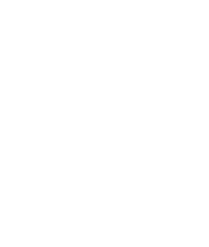 Ο πελεκάνος είναι πτηνό, δηλαδή κινείται με 2 πόδια και φτερά.
Με τι καλύπτεται το σώμα των ζώων;
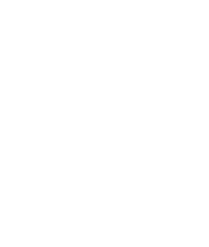 Φτερά και πούπουλα-Για το πέταγμα.
Τρίχωμα-Προστασία από το κρύο.
Με τι καλύπτεται το σώμα των ζώων;
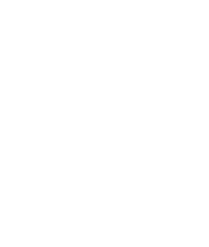 Λέπια – Για να μπορεί να κολυμπάει
Φολίδες – Σκληρό δέρμα  για να προστατεύεται από τους εχθρούς
Με τι καλύπτεται το σώμα των ζώων;
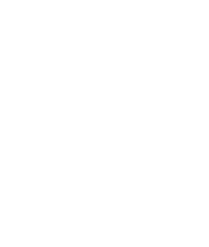 Κέλυφος – Για να προστατεύεται από τους εχθρούς.
Όστρακο – Για να προστατεύεται τους εχθρούς.
Πως τρώνε τα ζώα;Τι τρώνε τα ζώα;
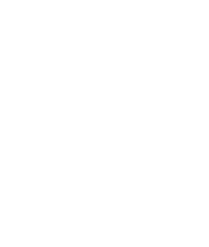 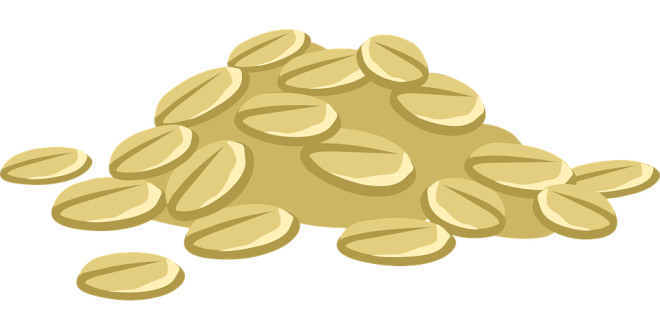 Πως τρώνε τα ζώα;Τι τρώνε τα ζώα;
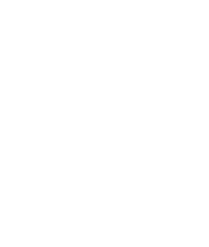 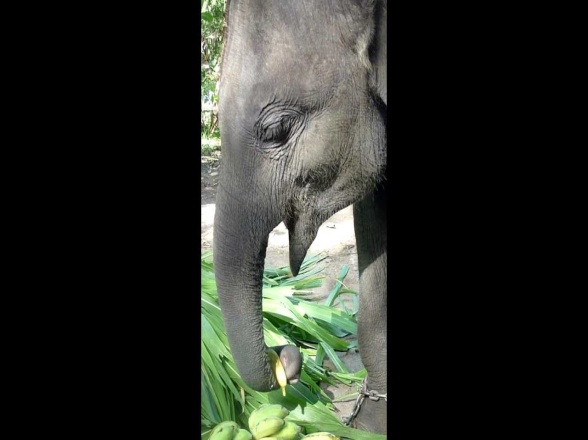 Πως τρώνε τα ζώα;Τι τρώνε τα ζώα;
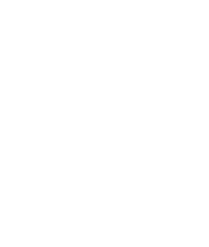 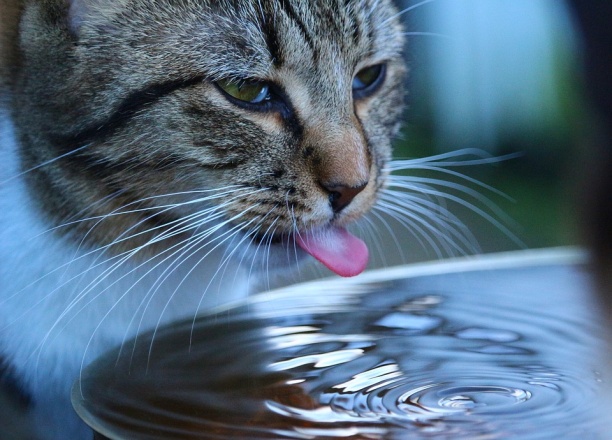 Πως τρώνε τα ζώα;Τι τρώνε τα ζώα;
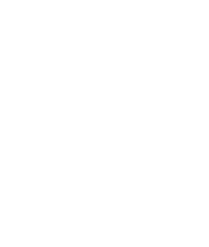 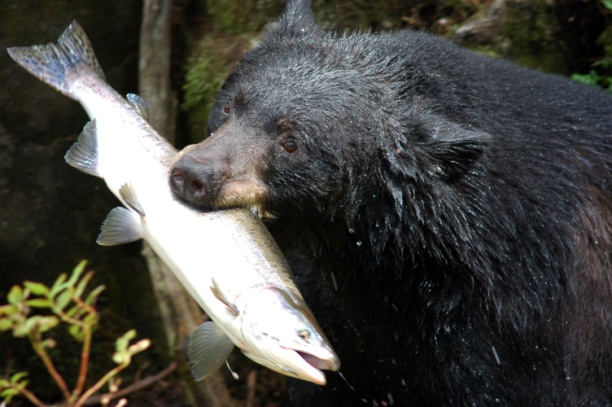 Ποια ζώα είναι φυτοφάγα;
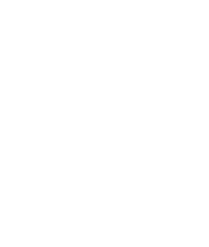 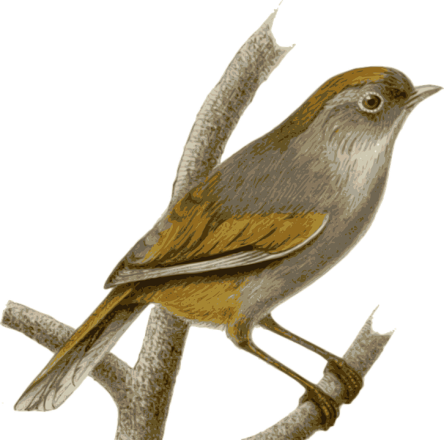 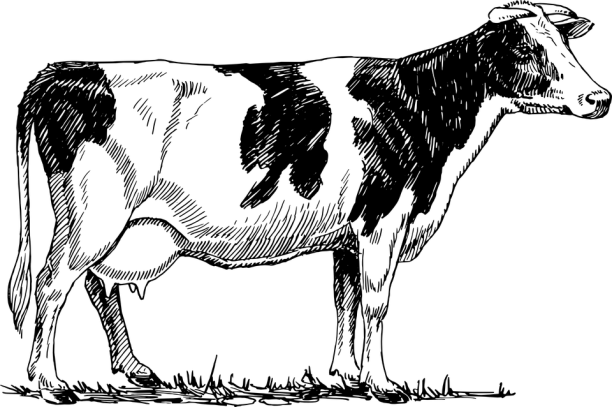 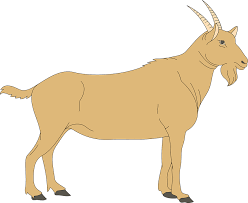 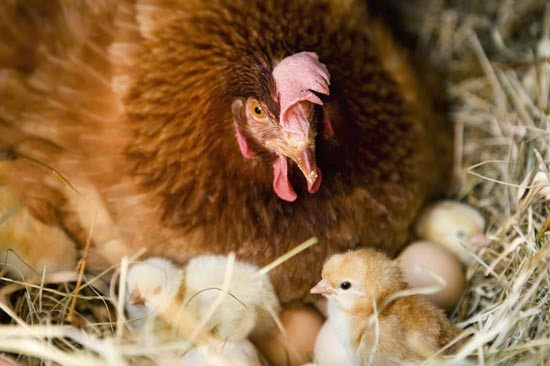 Ποια ζώα είναι σαρκοφάγα;
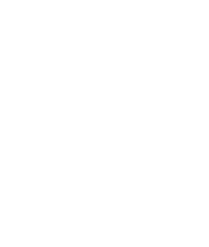 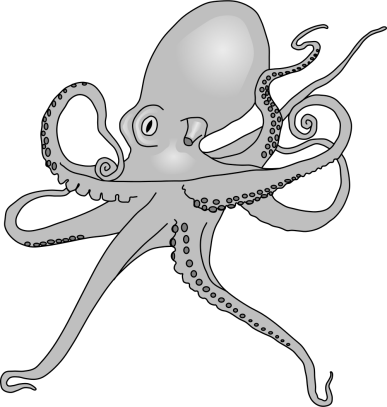 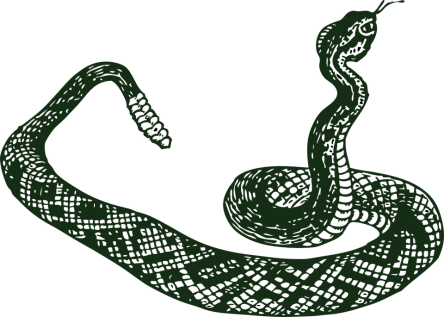 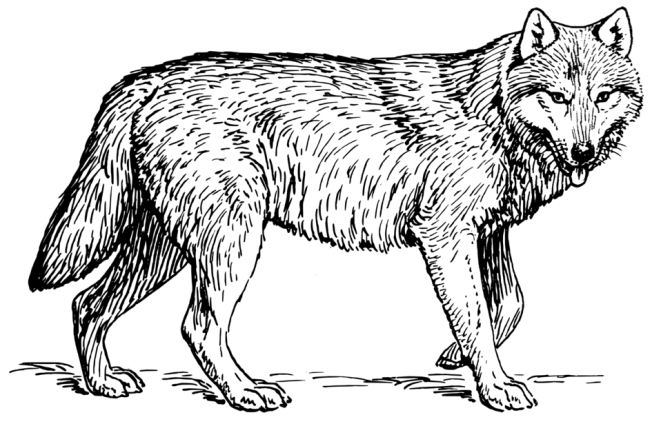 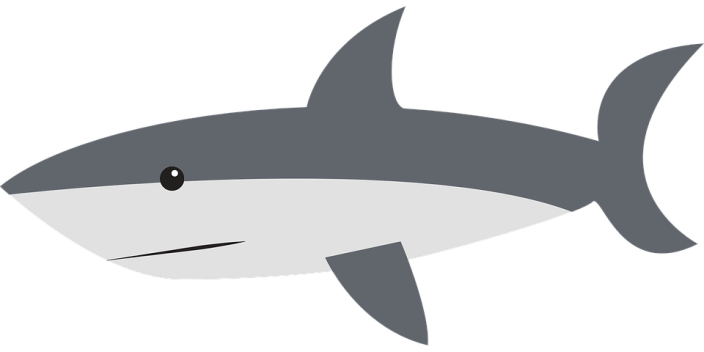 Ποια ζώα είναι παμφάγα;
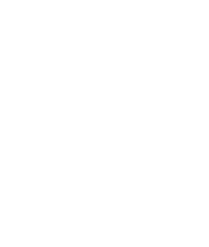 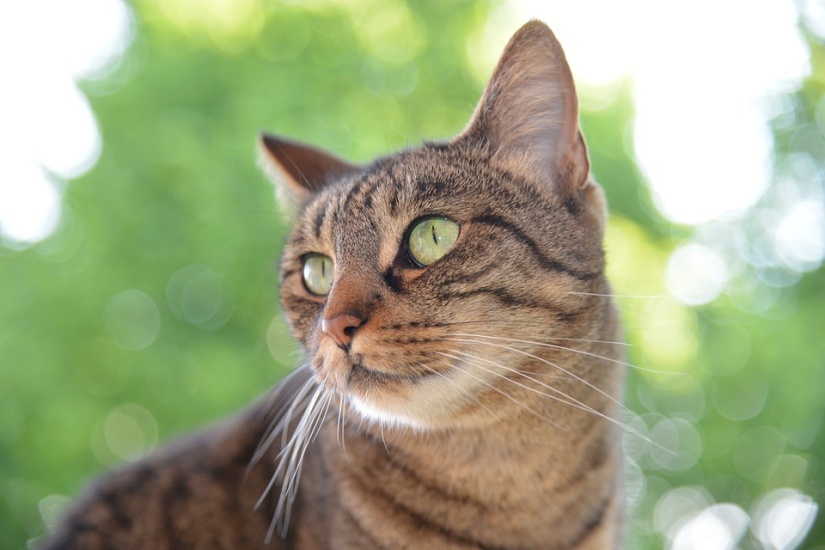